Název posteru [velikost 28, písmo Arial Bold]
Příjmení J.1, Příjmení J.2, Příjmení J.3 [velikost: 20]
1Oddělení, Instituce, Město, Stát
2Oddělení, Instituce, Město, Stát
 3Oddělení, Instituce, Město, Stát [velikost 12]
| Úvod [velikost 16]
[velikost 12]   text úvodu, doporučeno maximálně 5 řádků
 v úvodu je vhodné uvést i cíl studie (prezentace)
…
…
…
| Metodika [velikost 16]
[velikost: 12]   text metodiky, doporučeno maximálně 7 řádků
 popište stručně metodiku,
 zařazovací kritéria
 vylučující kritéria
 použité statistické metody atd....
…
…
…
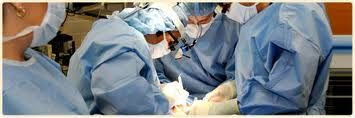 | Výsledky [velikost 16]
[velikost 12]   text výsledků, doporučeno maximálně 10 řádků, jasně formulujte zjištěné výsledky, statistickou významnost atd...
 v případě vkládání obrázků je vhodné vložit maximálně 4 obrázky
 v případě vkládání tabulek je vhodné uvést maximálně 2 tabulky
…
…
…
…
…
…
…
…
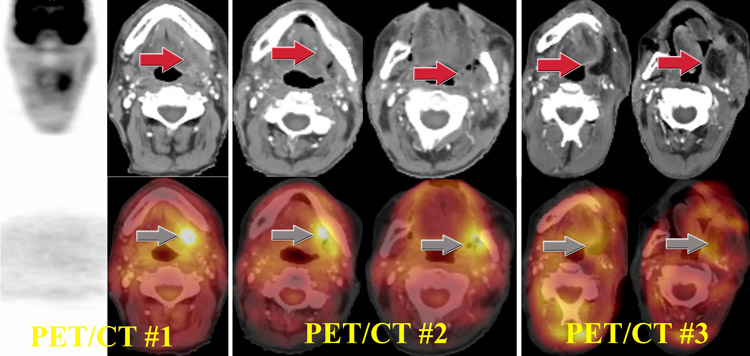 | Závěry [velikost 16]
[velikost 12]   závěry, doporučeno maximálně 4 řádky
…
…
…
[velikost 10]   Práce byla podpořena grantem .............